How to approach a top-down call topic in Horizon 2020?
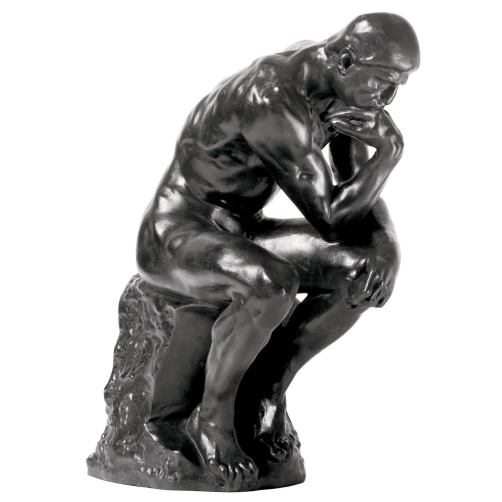 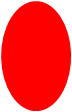 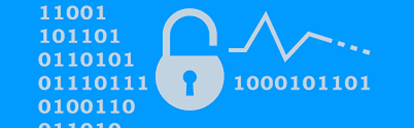 1/13
Topic text structure
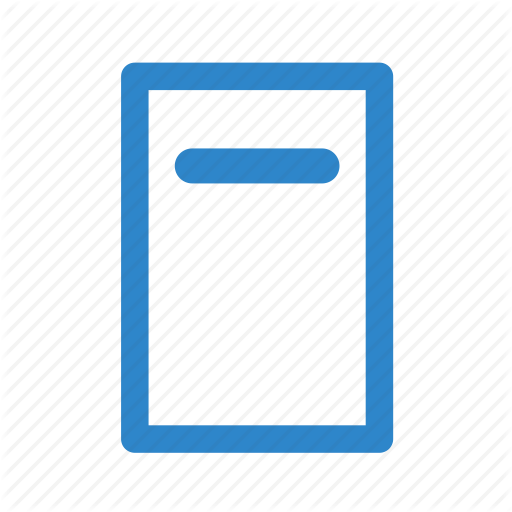 Header
Specific challenge
Scope
Expected impact
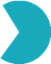 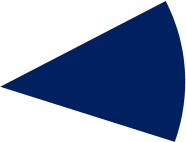 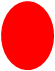 2/13
Cybersecurity preparedness - cyber range, simulation and economics 
SU-DS01-2018
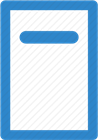 Title
Dates
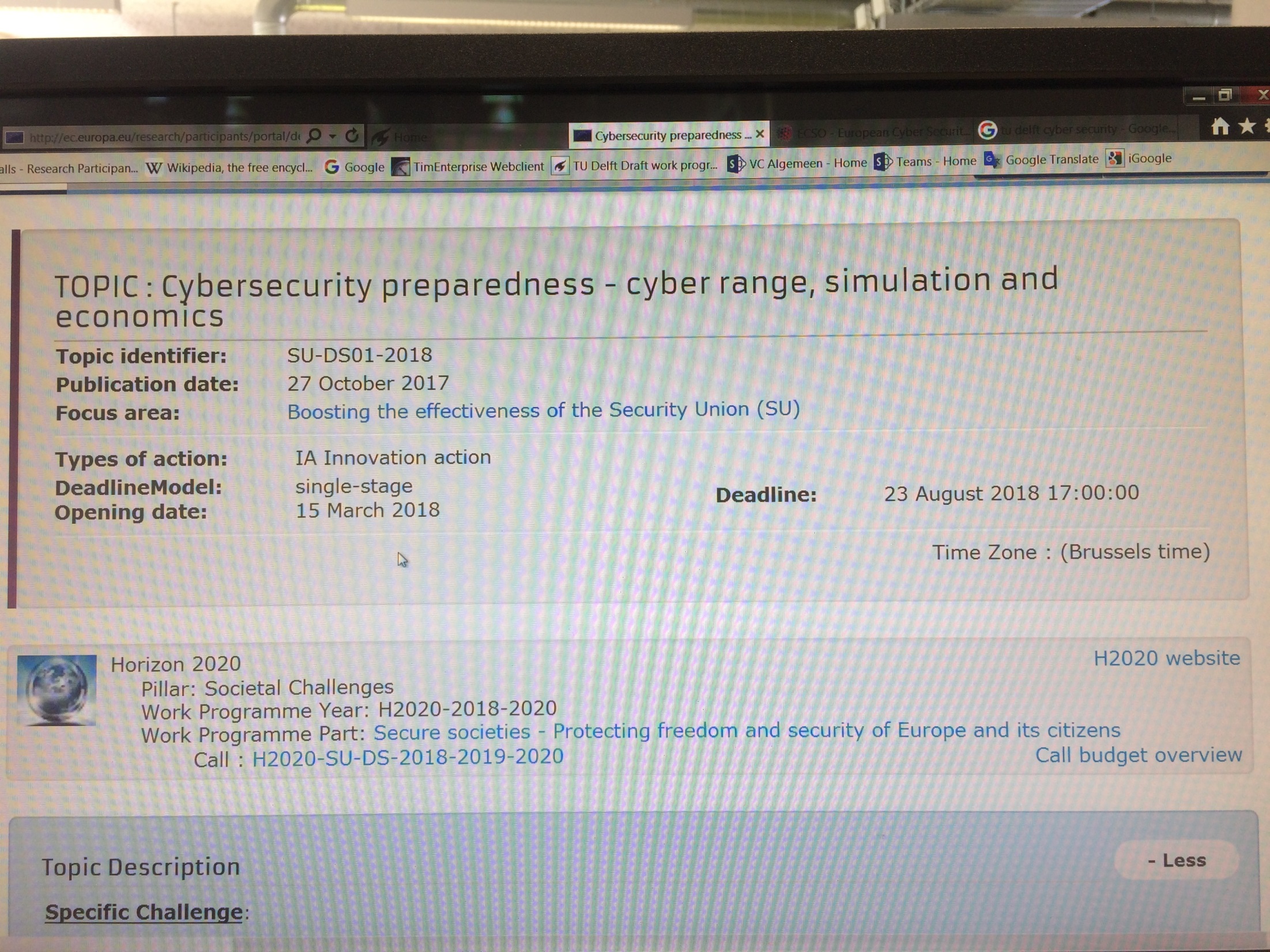 Type
Deadline model
Work programme
Call budget
3/13
Specific challenge: 
digital infrastructure: resilient, trustworthy, secure
new technologies require 
innovative security measures 
new security-related assumptions 
identifying potential unknown vulnerabilities 
forecasting new threats, managing cyber risks
adapt expertise
novel cyber-attacks,
ICT systems and services omni-present
changing legislation 
urgent need 
cybersecurity professionals
constant learning process
advance cybersecurity skills at all levels
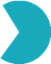 4
Scope: 
Develop and validate customizable dynamic simulators 
shared approaches 
transform user needs into experiments and exercises
develop tools and methods for supporting simulation scenarios 
validated cyber range model across one critical economic sector 
include public security end-users and/or private end-users 
link to Computer Emergency Response Teams (CERTs) / Computer Security Incident Response Teams (CSIRTs)
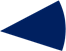 5
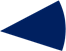 Scope: 
analyse information from CERTs and/or CSIRTs
econometric models
solutions for specific social aspects of digital security related to practical, operational and hands-on training
6
Scope:
Involve SMEs
Bring technology to TRL 7
Expected budget request: 5 to 6 M€
General: 4.5 < budget < 6.6
Available for this topic: 16 M€

Expected impacts & objectives >> concept & methodology >> work packages >> tasks >> person months & other costs >> add
Re-iterate! 

Innovation Action:
100 % direct costs for TUD, 70 % for profit partners
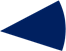 Technology readiness level
3: Proof of concept


6: technology demonstrated in relevant environment
7: pilot
8: system complete and qualified
7
Expected impact:

Short-term:
Prepare professionals better for cyber-attacks;
cybersecurity end-users share needs with developers/vendors;
More organized collaboration;
Use of improved risks analysis models;
Appropriate econometric models;
Improve organisations’ investments against cyber-attacks.
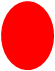 8
Expected impact:

Medium and long term:
Improved ICT resilience and cost reduction for training users;
prepare for malware campaigns and malicious infrastructures; 
improved EU-skills market;
preparedness for cybersecurity measures;
resources identification for cyber-attack recovery;
Improved security, resilience and sustainability of organisations.
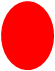 9
Next steps: 
Background literature
One-pager
Consortium
Proposal
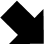 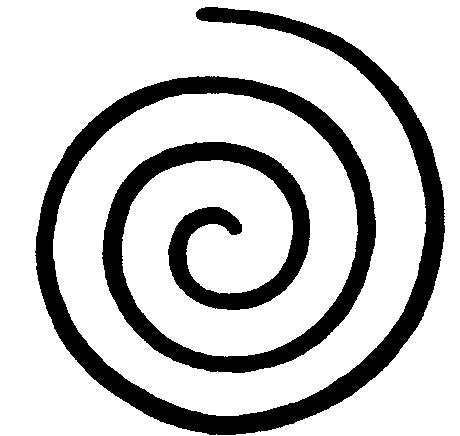 10
European Union Agency for Network and Information Security: 

Resilience and security of communication infrastructure, networks and services
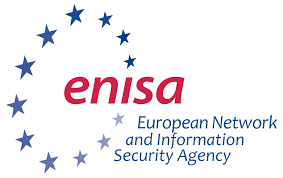 European Cyber Security Organization:

European Cybersecurity Strategic Research and Innovation Agenda for a Contractual Public Private Partnership
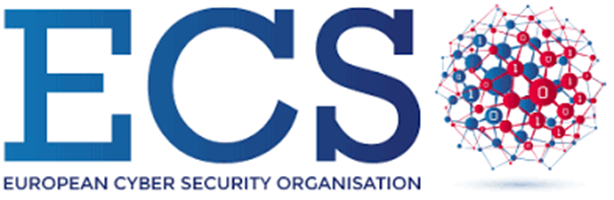 11/13
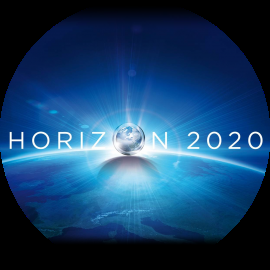 Competitiveness
Prosperity
Well-being
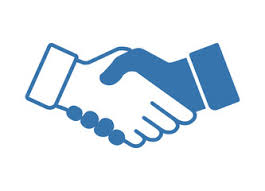 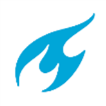 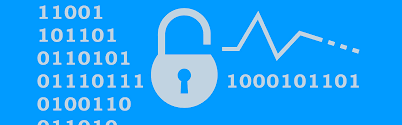 PhD positions
Capacity building
Collaboration
EU Research Funding Team
Jan Schiereck
j.d.schiereck@
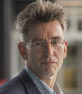 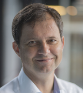 Servaas Duterloo
s.b.duterloo@
Daphne van de Sande
d.vandesande@
David Sayago
d.i.sayagohilera@
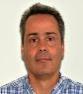 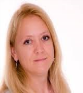 Trudy van Nieuwkoop
g.h.vannieuwkoop@
Fleur Vermulen-Duijndam
f.j.vermeulen-duijndam@
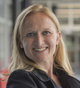 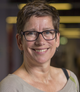 Subsidy-VC@tudelft.nl
13/13